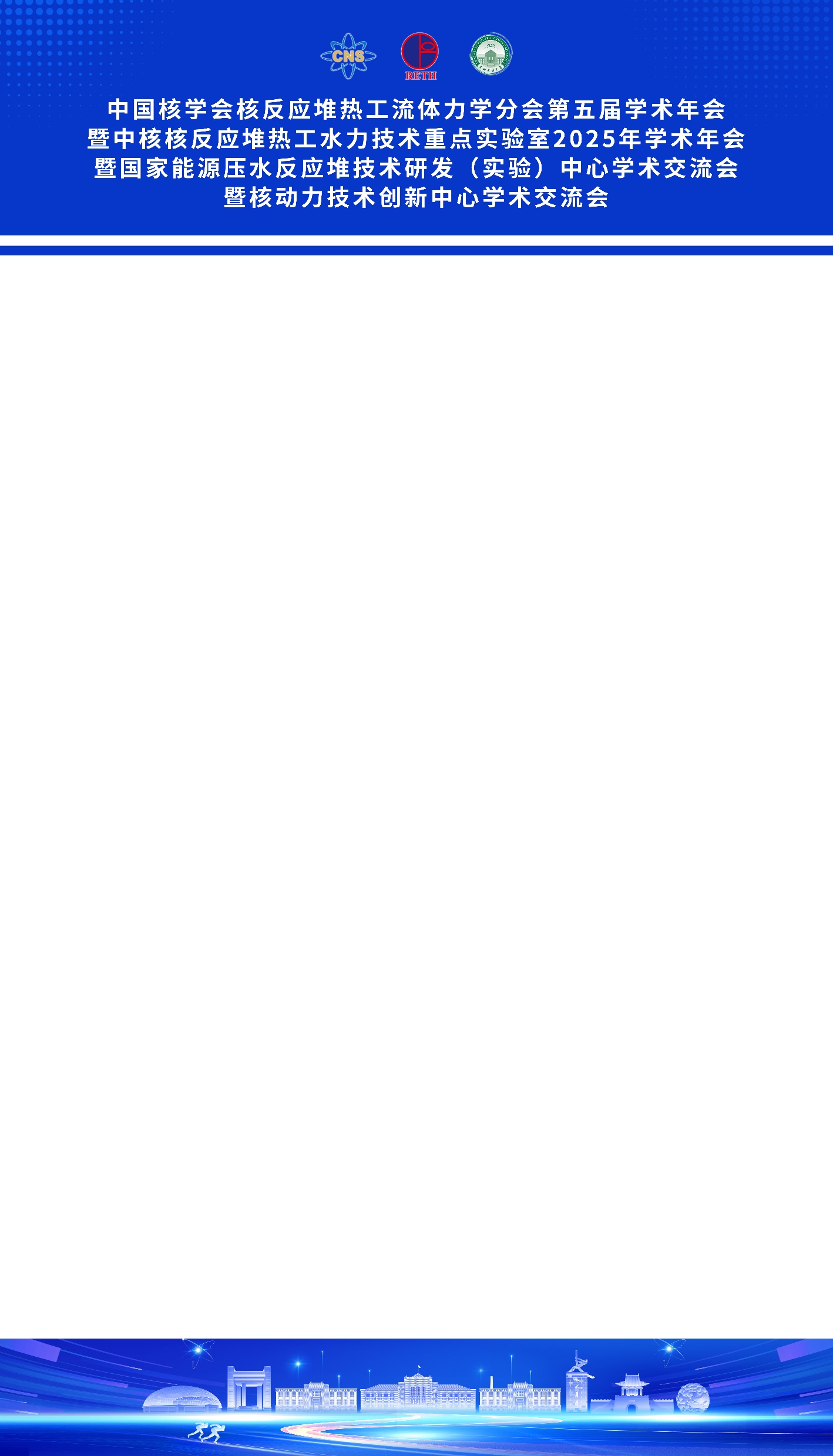 温馨提示：此海报制作尺寸为1.4*0.8米。
大面积字体建议使用黑色，字体建议微软雅黑。
图片尽量清晰，不压缩。

感谢您的配合！